Boone County Nature School
Columbia Public Schools
Missouri Department of Conservation
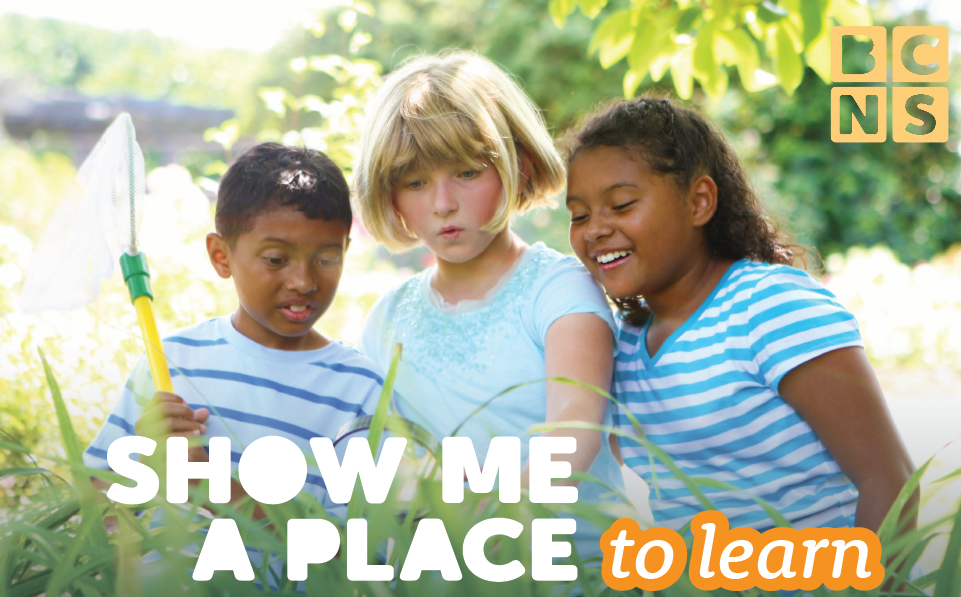 Boone County Nature School
Columbia Public Schools
Missouri Department of Conservation
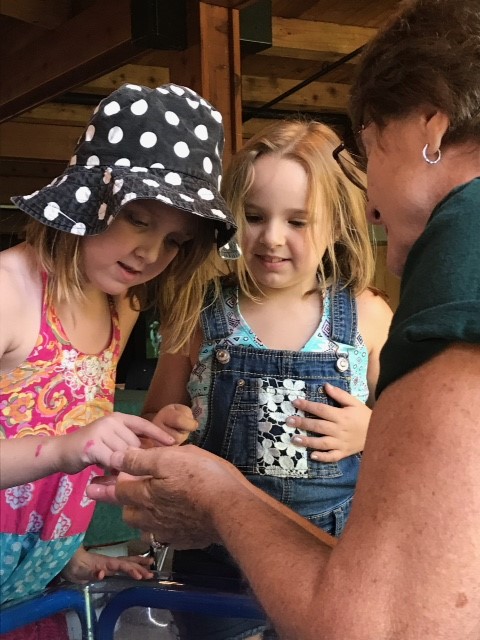 “at the heart of the issue is the notion that direct personal encounter with nature, and the attendant feelings of wonder and delight, form the basis of a genuine ethos of protection of the natural environment. We will honor and preserve what we have come to love and admire, and such feelings find their source in personal experience”  
George K. Russell
Children & Nature, Making Connections
What is “Place based” education?
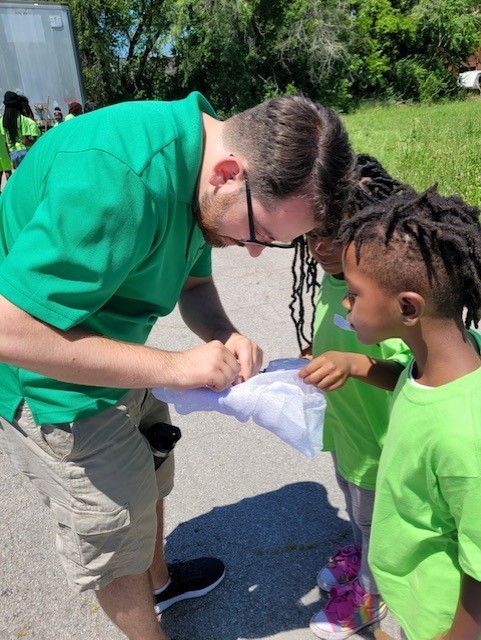 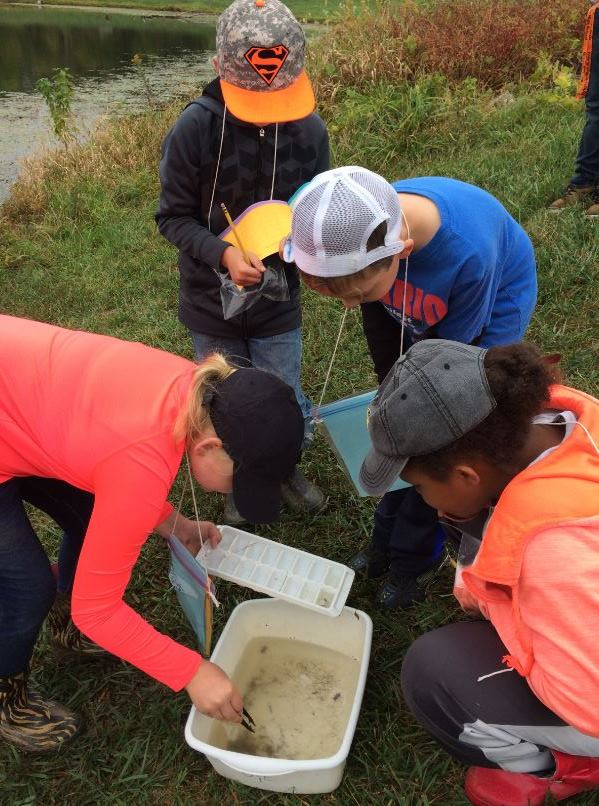 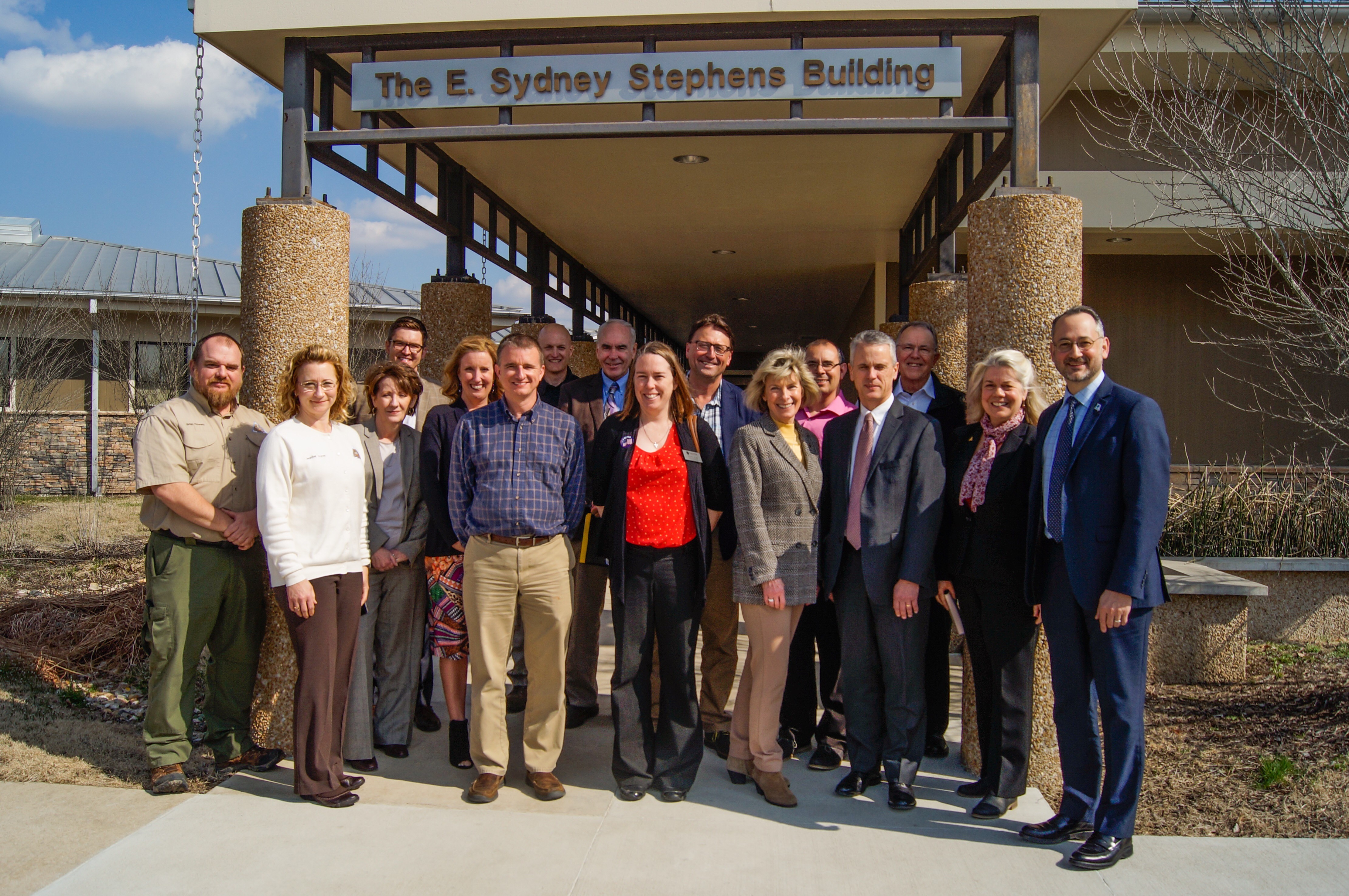 BCNS Steering committee 
Began meeting in September 2018
Columbia Public Schools officials  - MDC staff - Community leaders
Created a partnership that would result in the acquisition of property and the construction of a Nature School
Building a Foundation……
Finding a home for BCNS
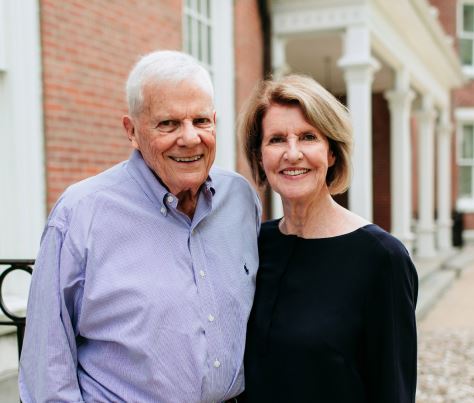 Property acquired in fall of 2019

Hank Waters & Vicky Russell
111 acres with an additional 100 acres to be conveyed in the future
Named: Waters-Russell Unit of Three Creeks Conservation Area
Property borders Three Creeks Conservation Area.  1,500 acres of public property open to hunting, fishing, camping, hiking and nature viewing.
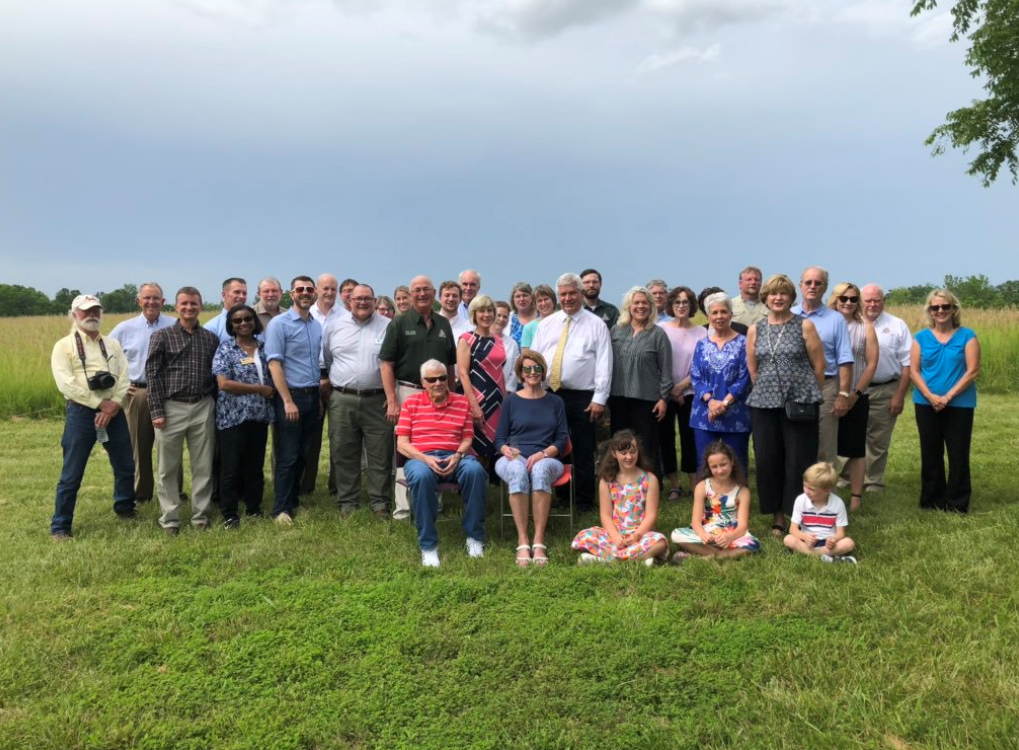 MDC – 22% Infrastructure development, property acquisition & restoration of native species
CPS – 45% School building construction 
Private Fund Raising – 33% building construction
The BCNS Partnership…..
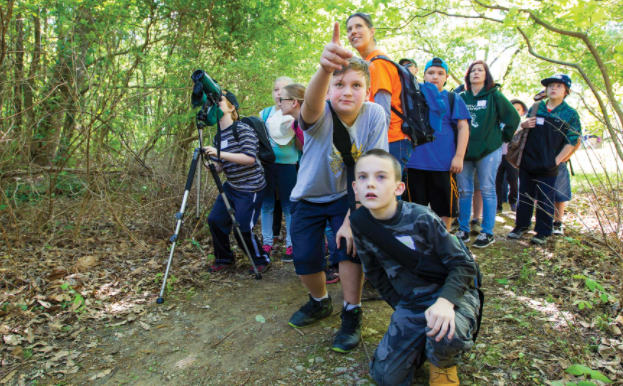 Boone County Nature School (BCNS)
Goal: to give students from all Boone County schools the opportunity to engage in place-based learning, which is: 
Immersive
Hands-on
Teaches a unique curriculum of natural resources education through the lens of the environment, culture, history and economics. 
Uses existing district and state educational standards to take students on an exploratory journey into how their community operates and sustains itself.
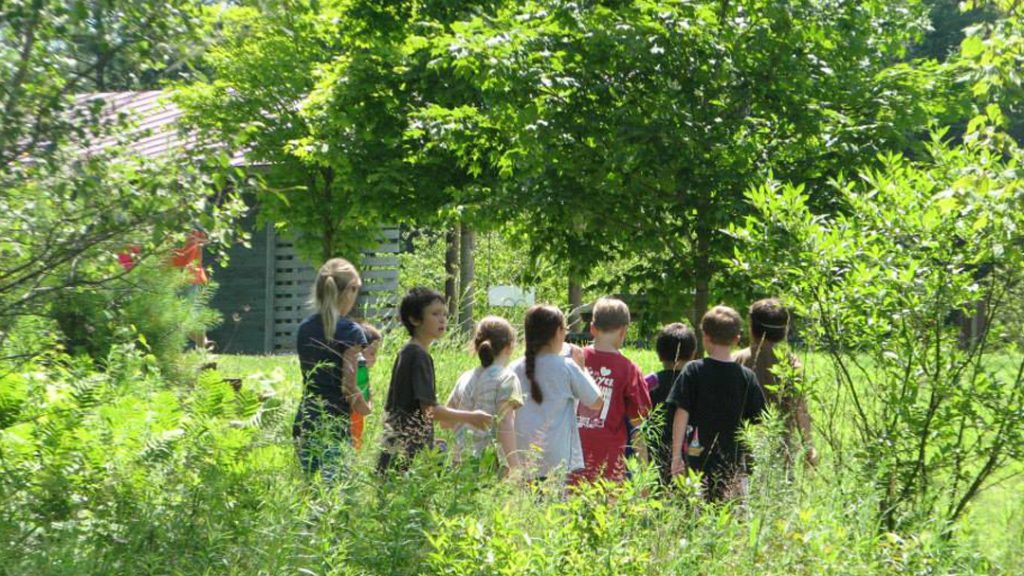 The bcns concept
BCNS is located within the Waters-Russell Unit of Three Creeks Conservation Area
The school will be operated & managed like any other school building
11,000 students annually
2,200 normal school attendance (six Boone County School Districts)
6,000 one-day field experiences students, i.e.,…MDC DNS field trips
2,500 summer program students
Numerous public conservation education program participants
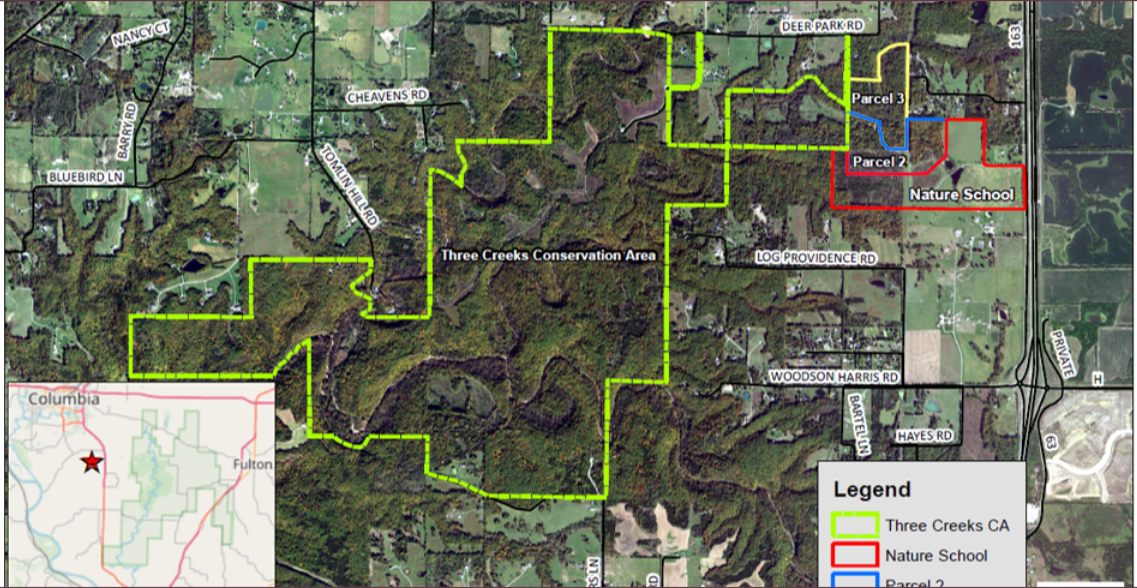 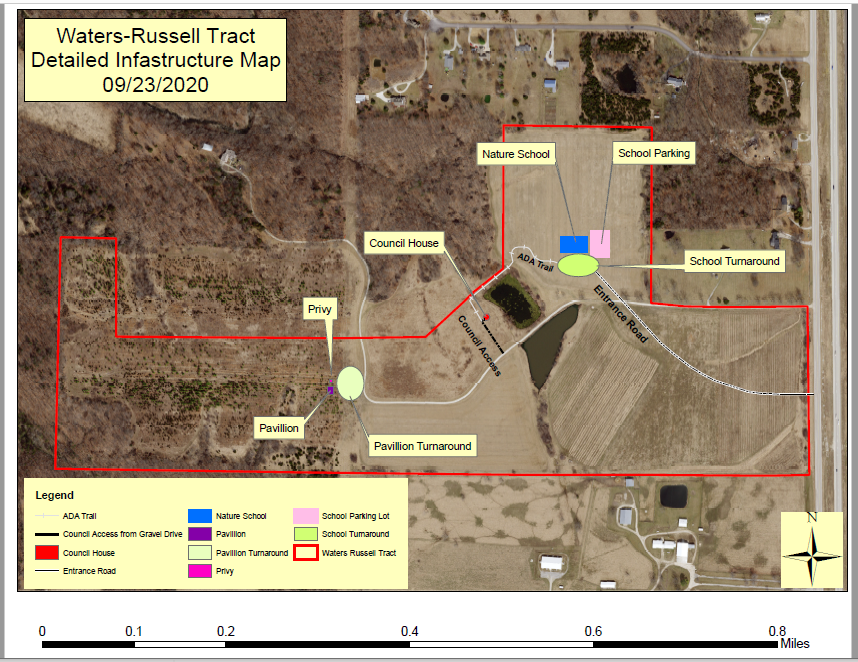 Phase 1
Nature School campus began winter of 2021 with the construction of an educational pavilion, double occupancy privy.
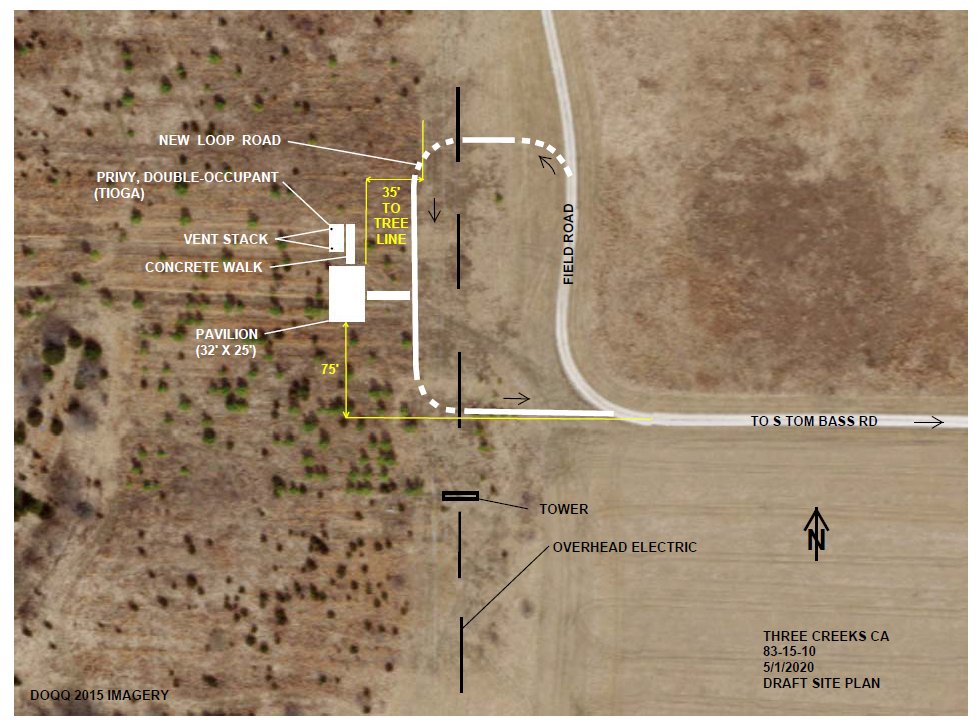 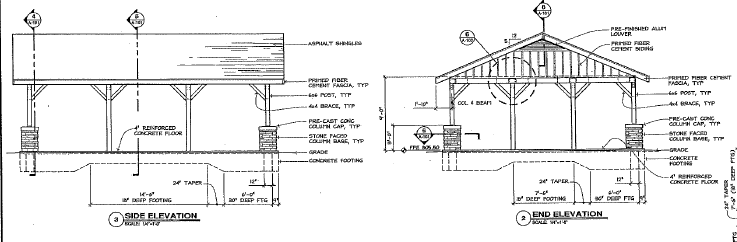 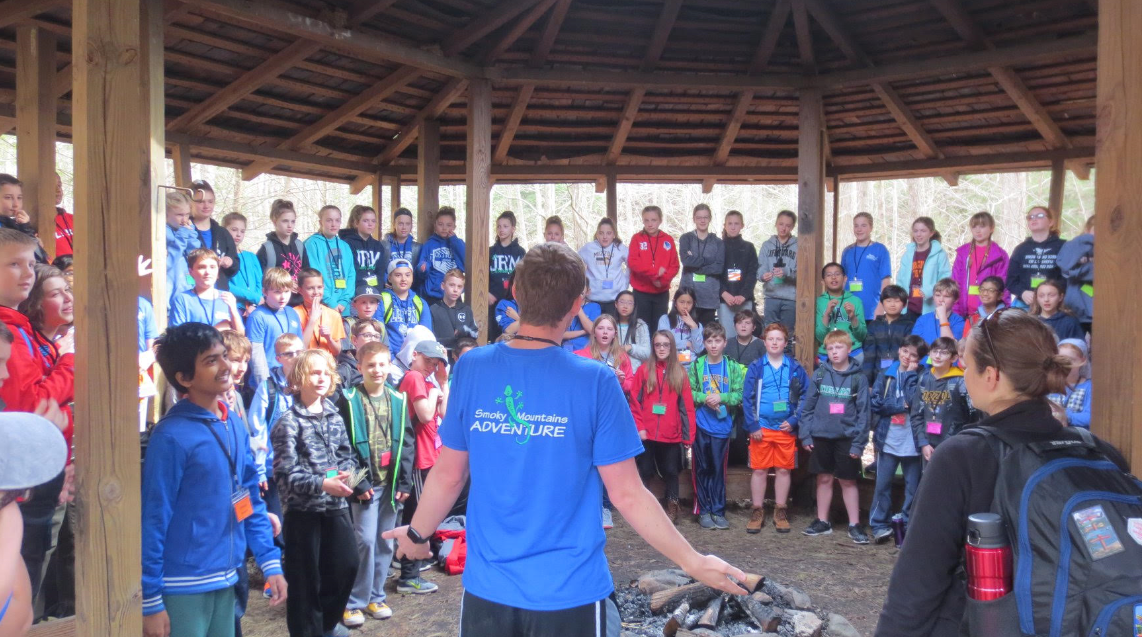 Phase 2
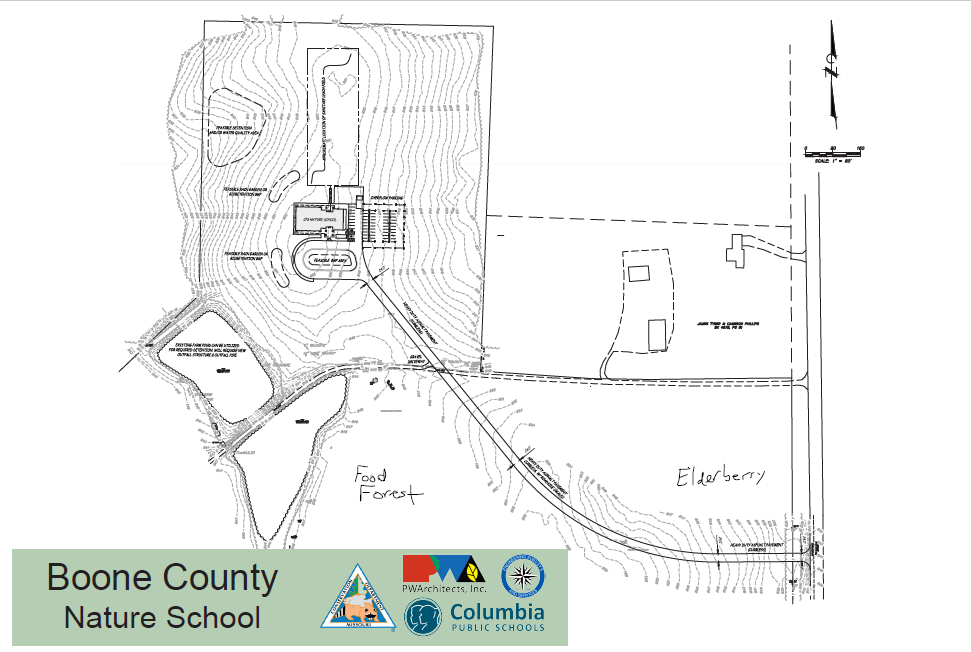 Construction of a Nature School building
PW Architects
8,000 sq. ft.
Four classrooms
Lobby
Public meeting/classroom space
Offices
Field work
Removal of exotic invasive species
Restoration of native species and prairie
Bull hog work
Trail marking
Road maintenance
Pollinator Garden
Prepping area for archery and air rifle range
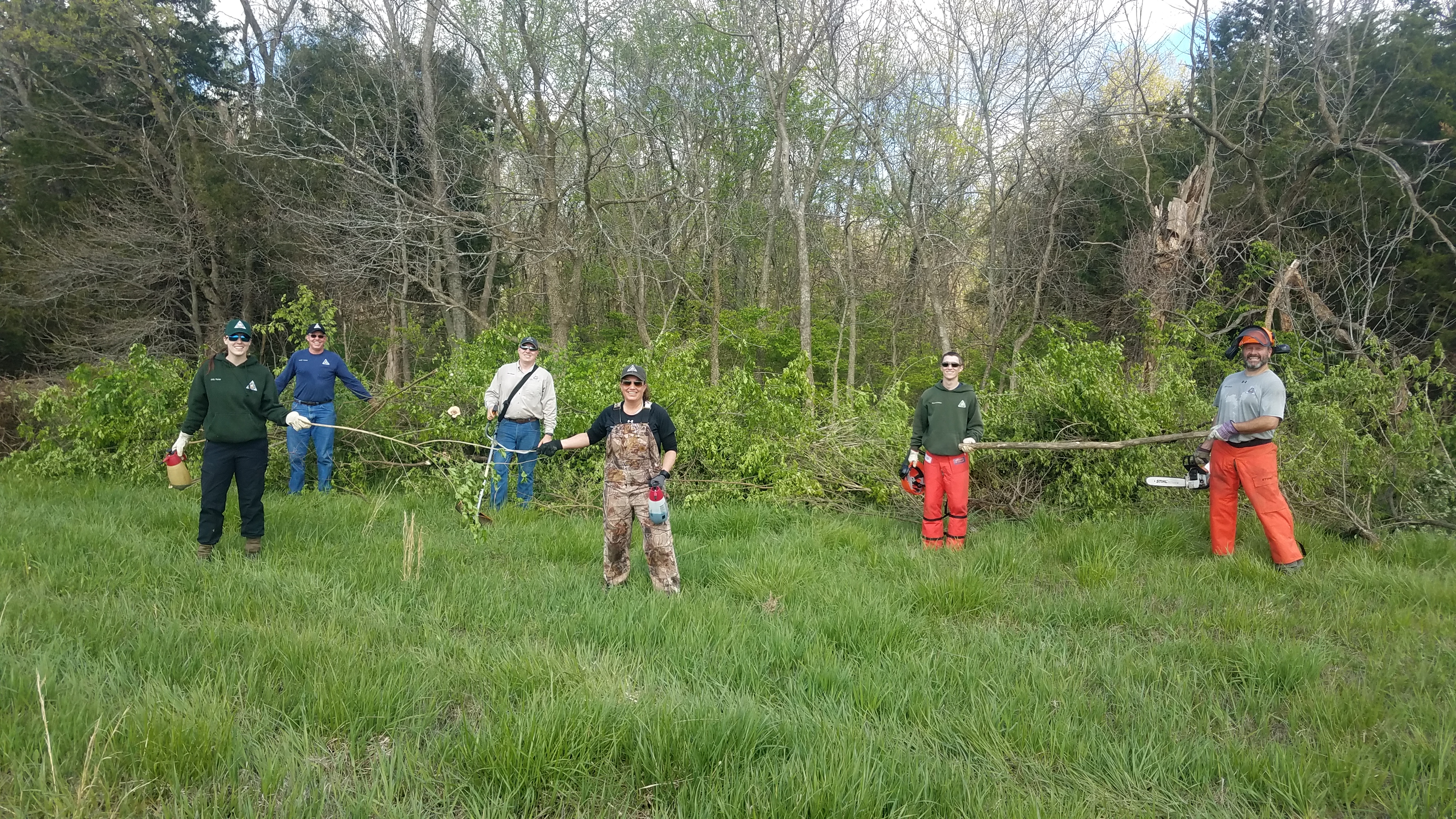 BULL Hog work
Access across the Jacobs Tract to Turkey Creek for aquatic education activities!
BULL Hog work
What’s happening now?
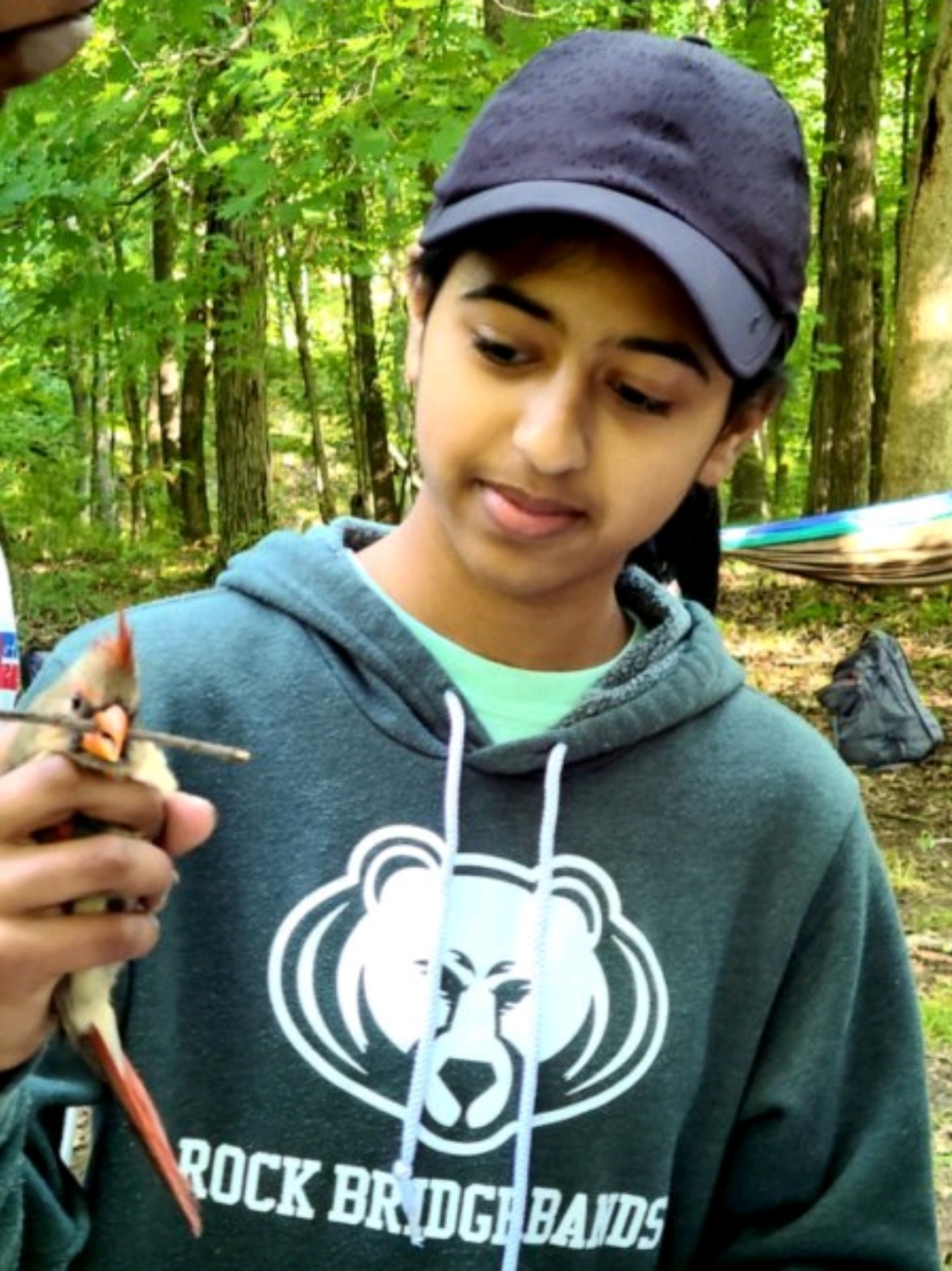 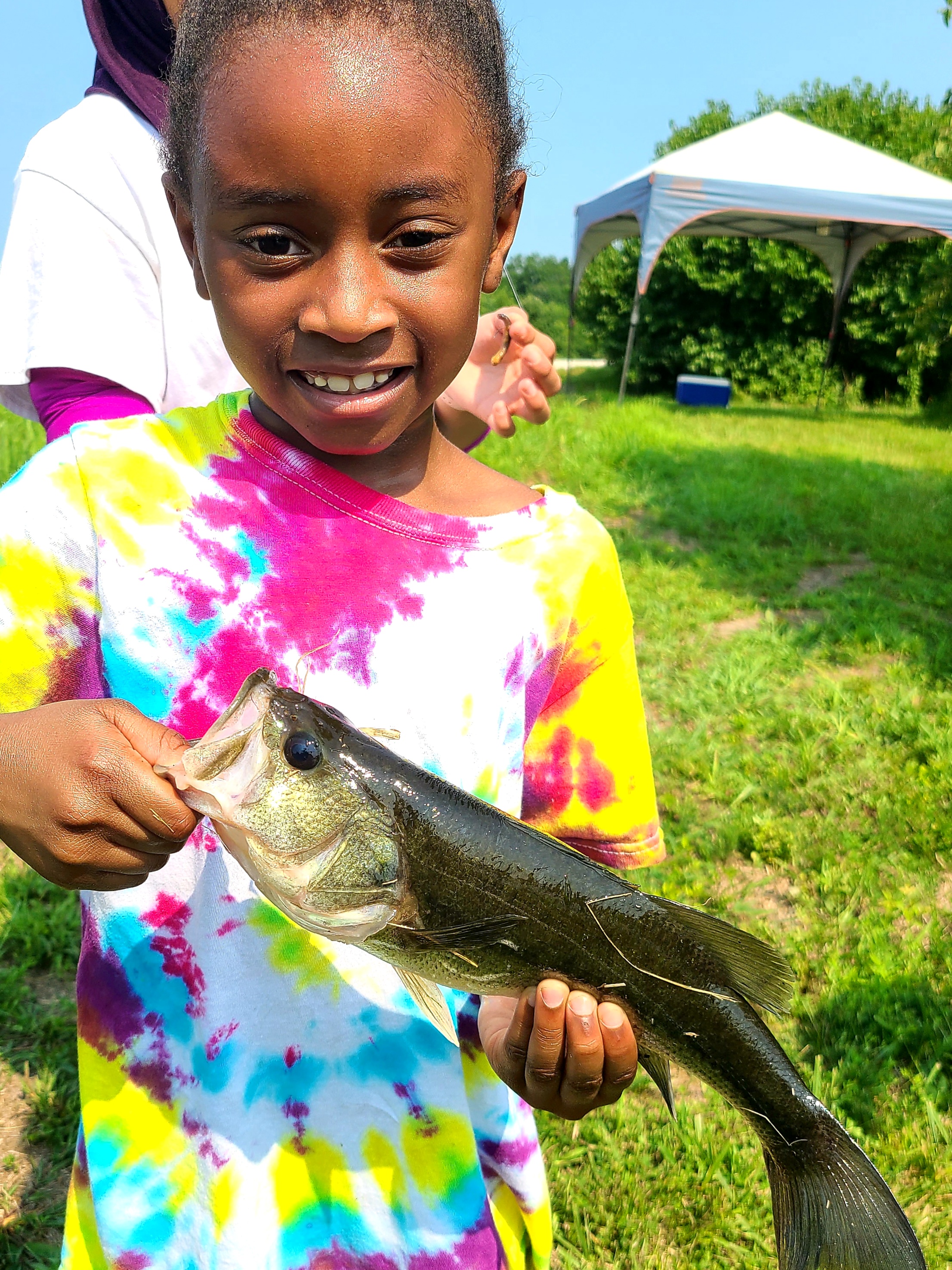 Group programming on-site
Rock Bridge High School Field Ecology bird banding
CPS Middle School Science Camps
Fishing
Hiking
Archery
Paddle sports
Camping
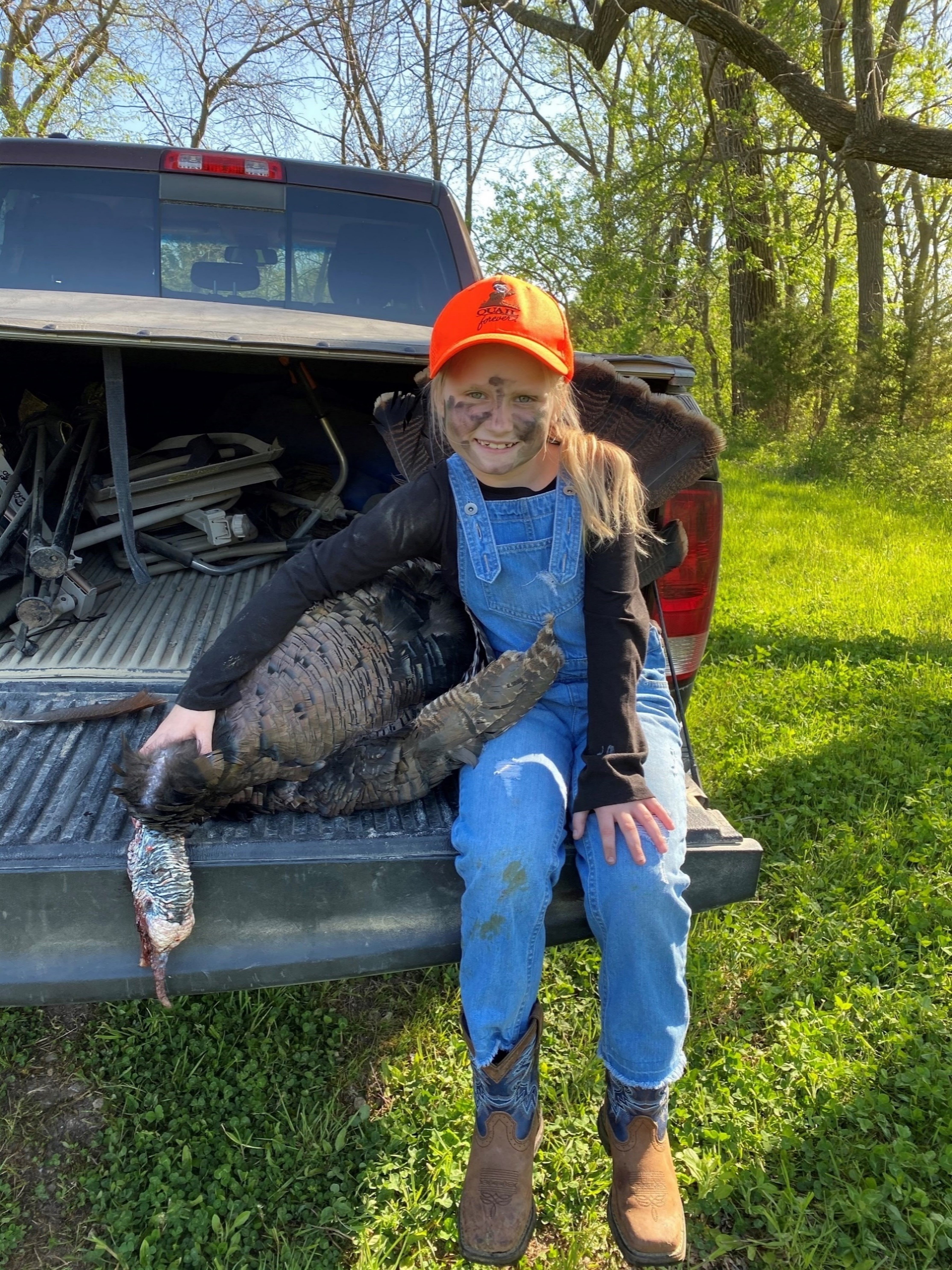 Connections – Youth & Shooting Sports
Provide Mentored Hunts
Deer
Turkey
Pheasant
Duck
Shooting programs for youth, women, first time participants and general citizens
Shotgun
Handgun
Hunter Education
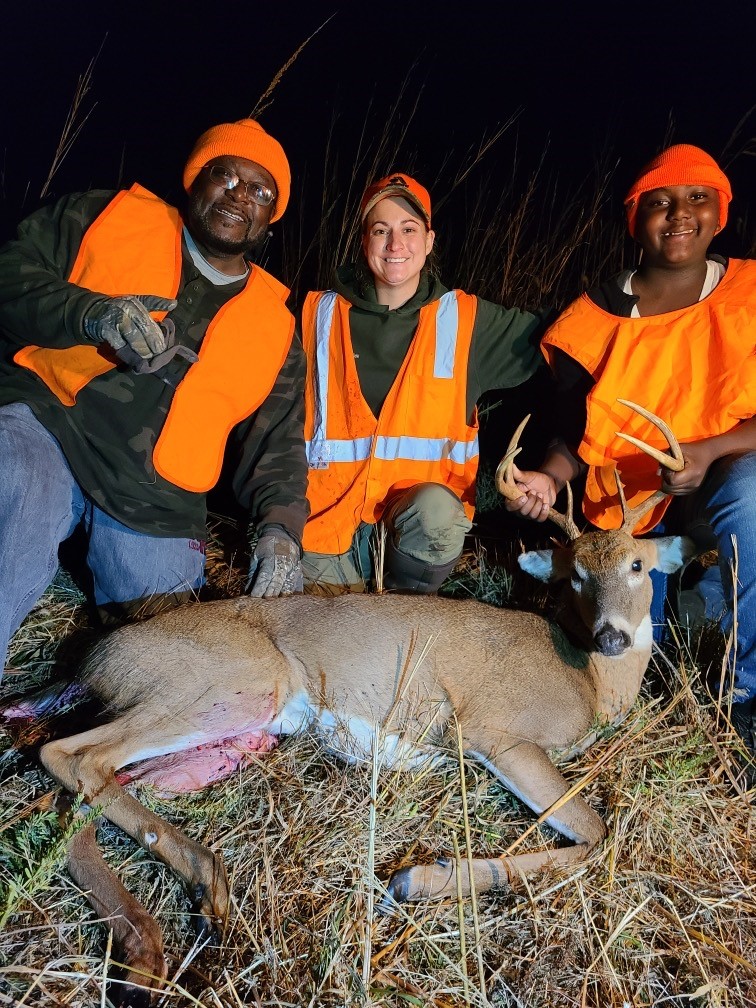 Mentored Hunts
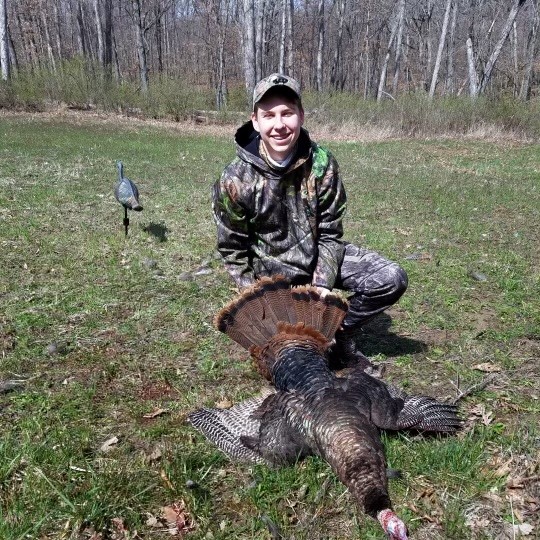 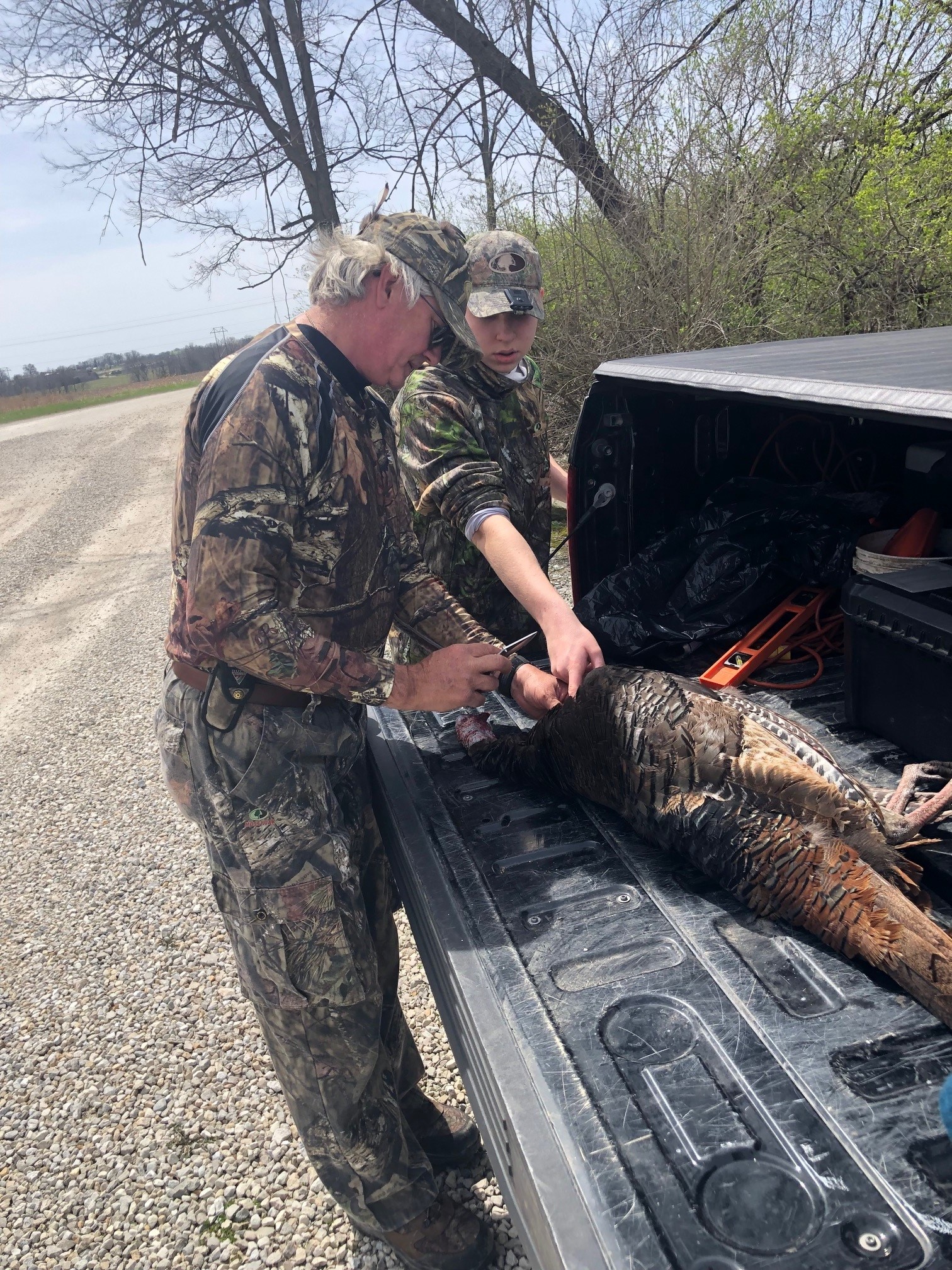 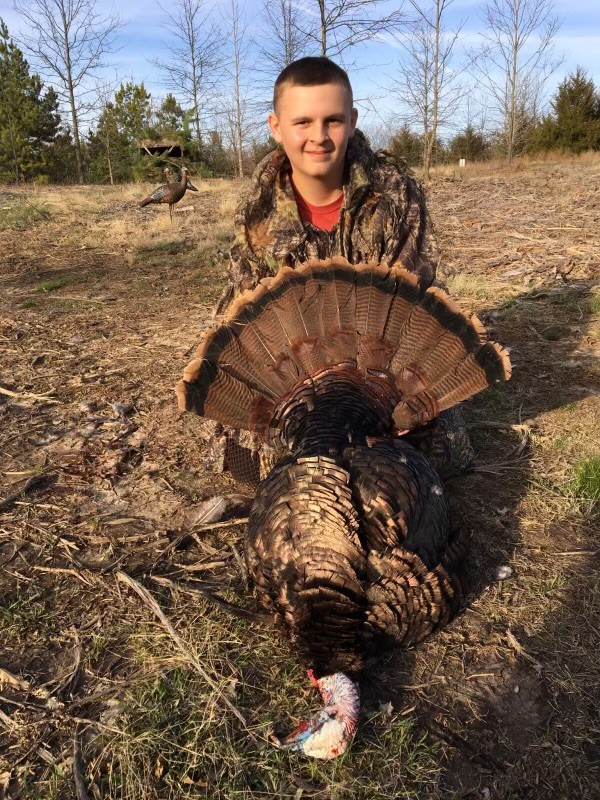 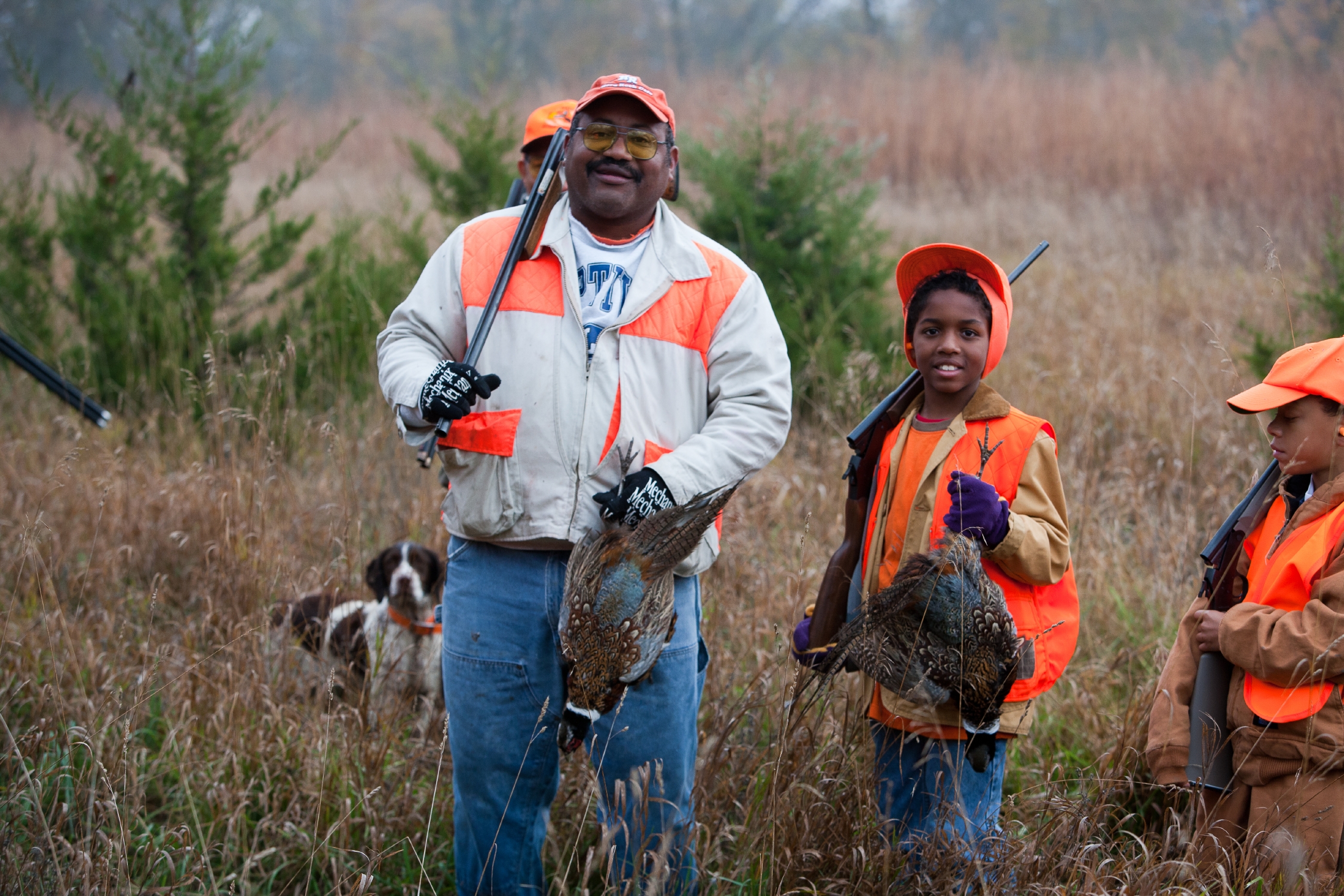 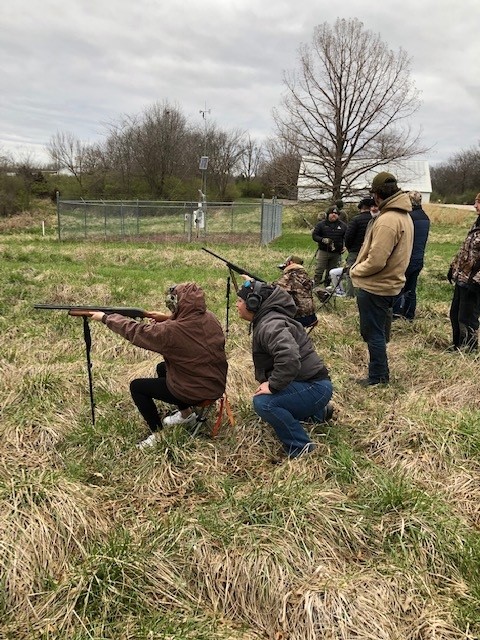 Target Practice
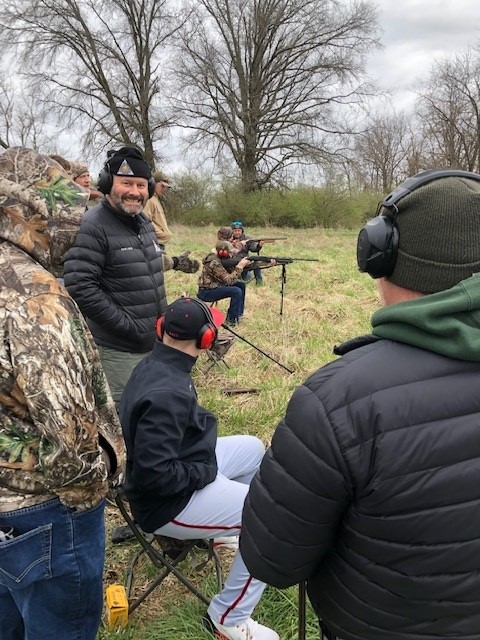 Target practice
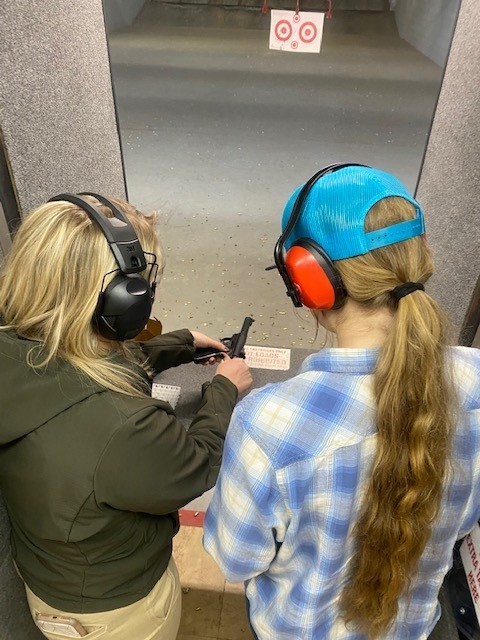 Women's Handgun
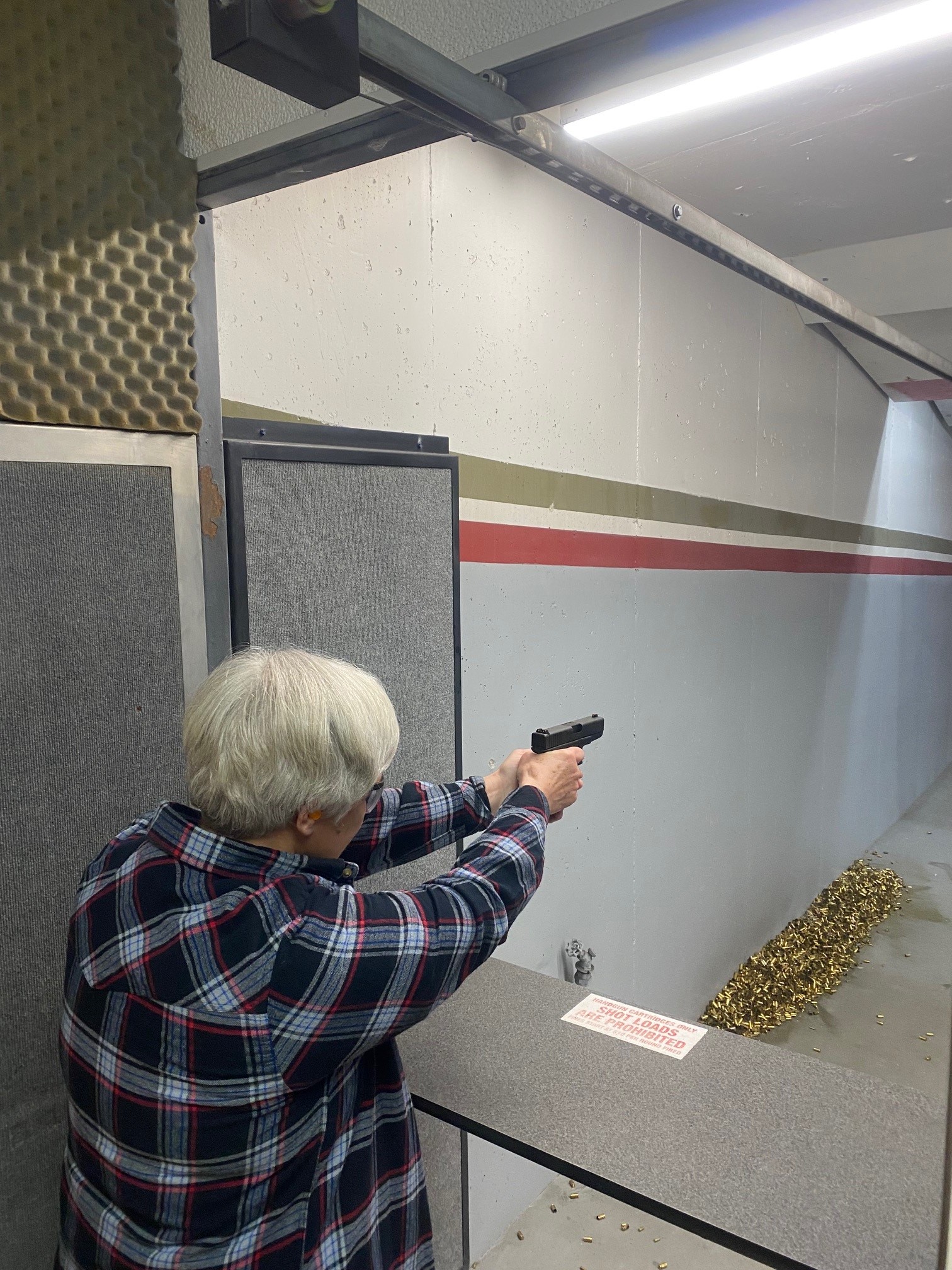 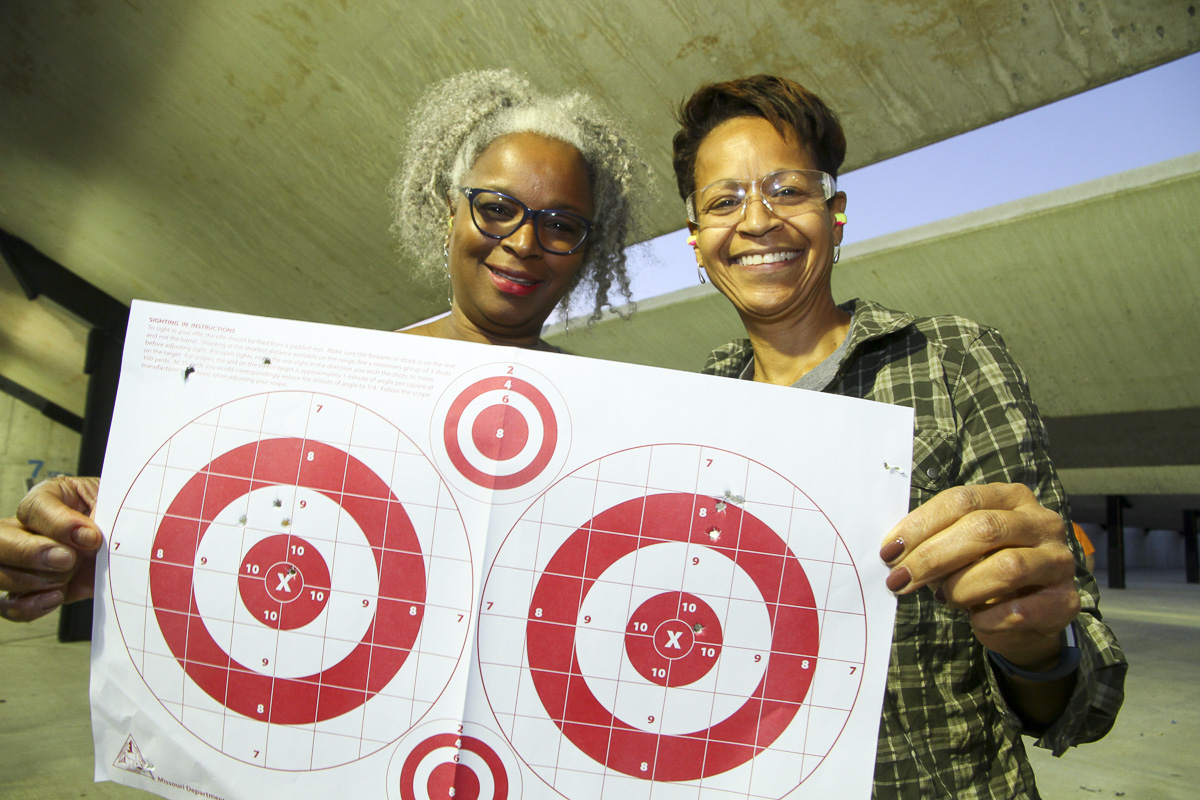 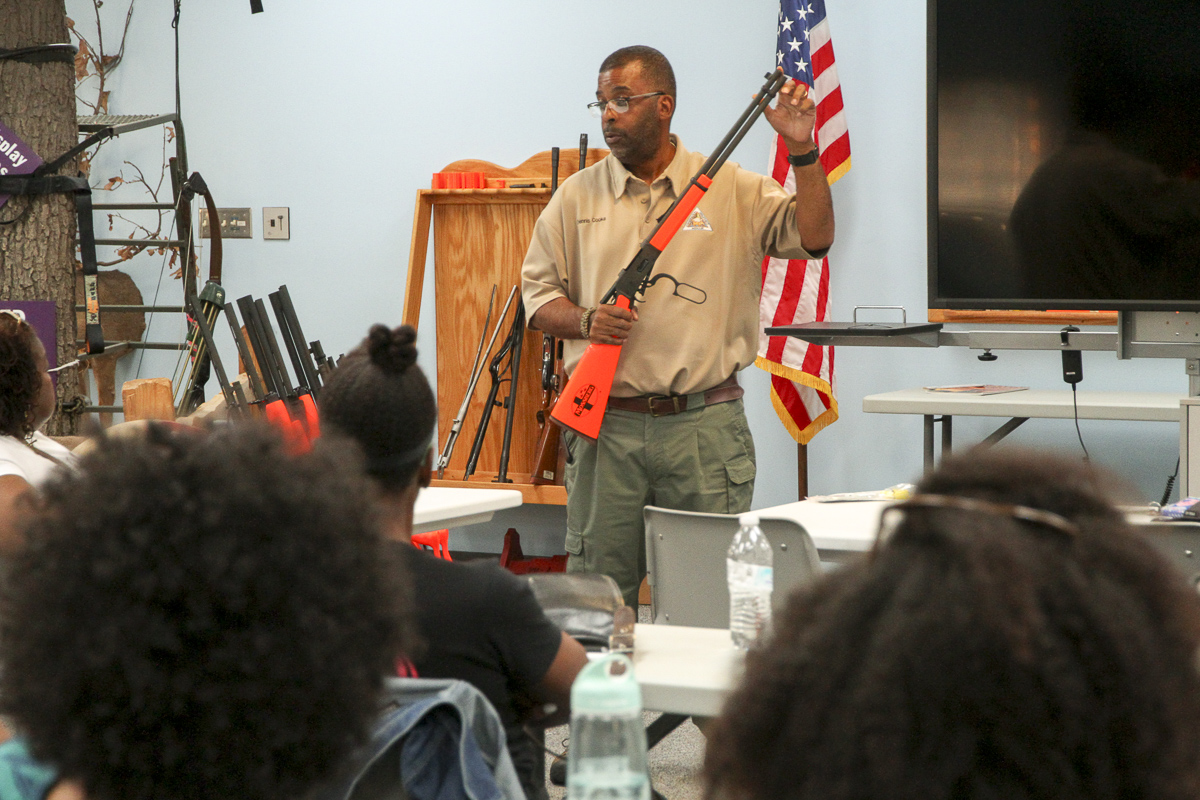 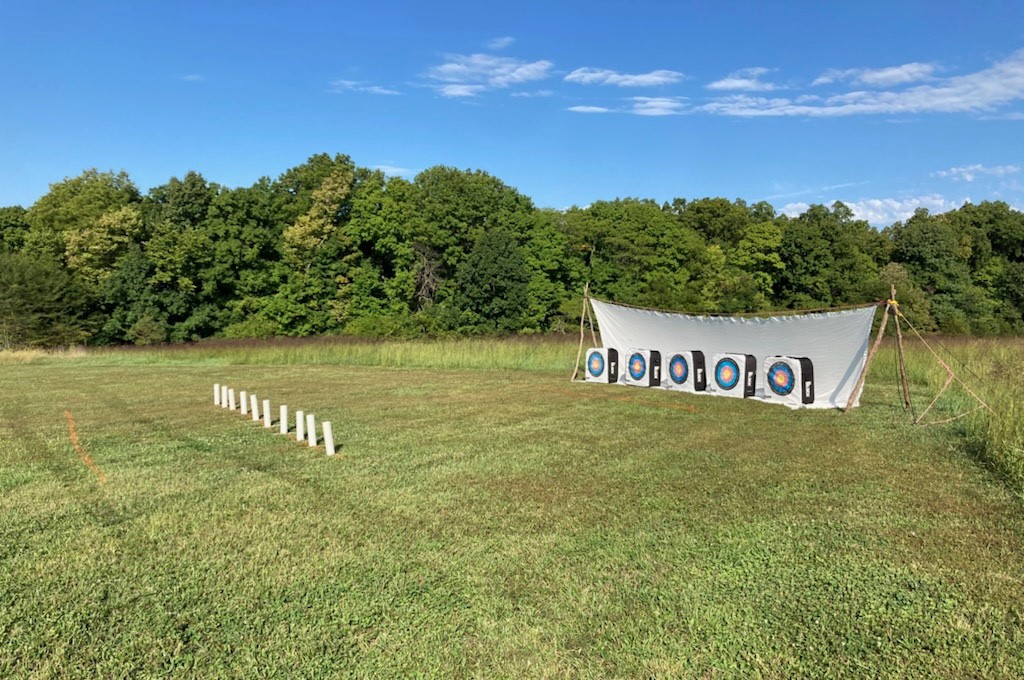 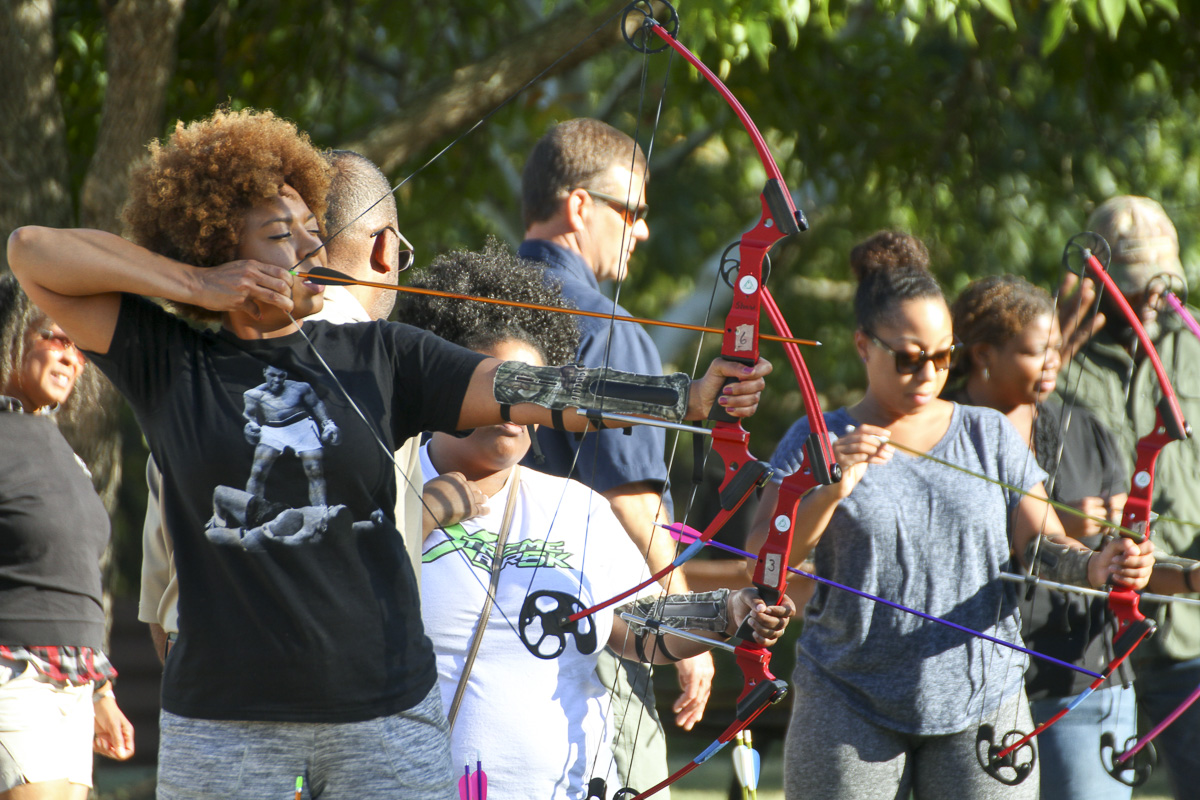 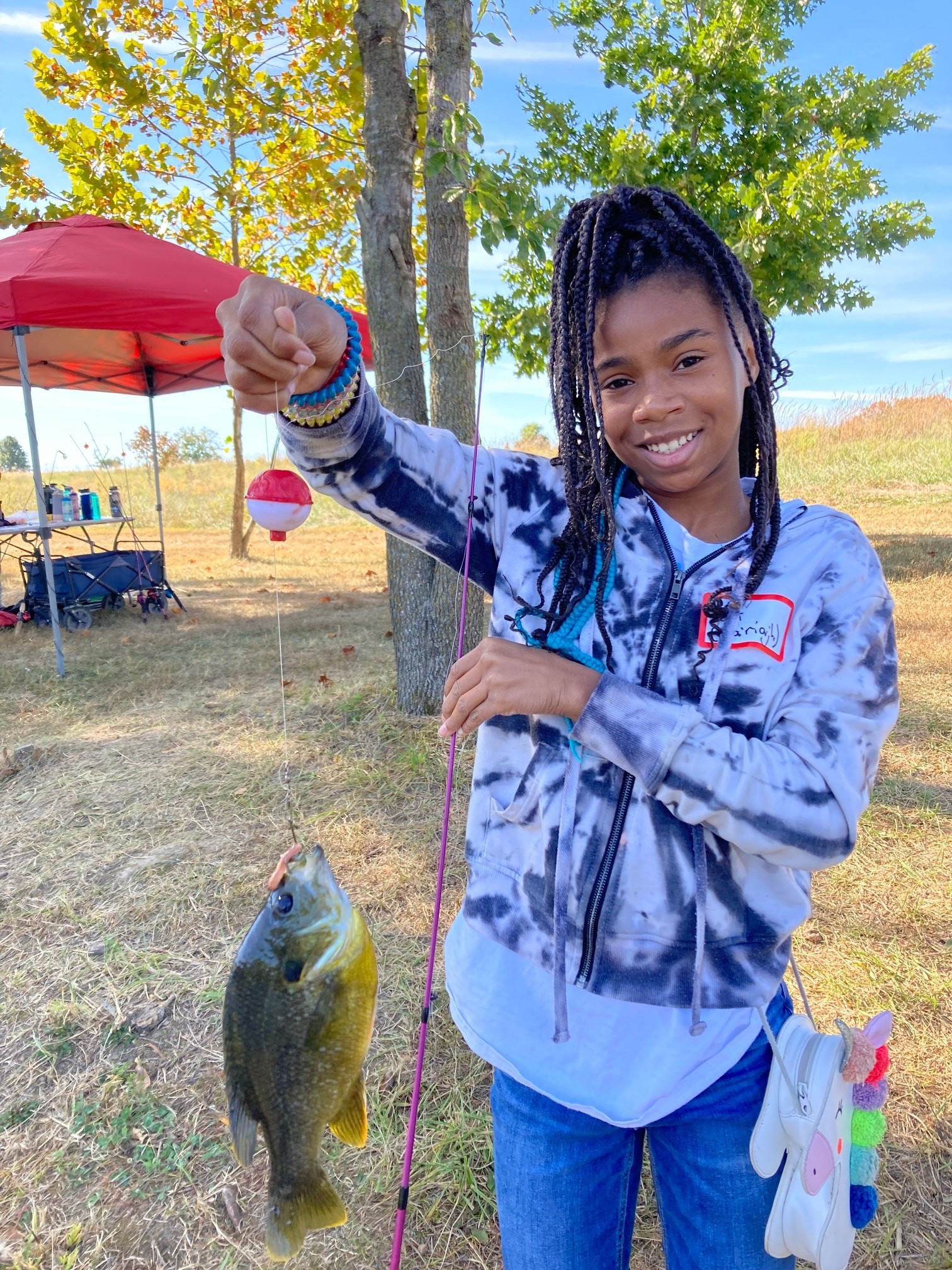 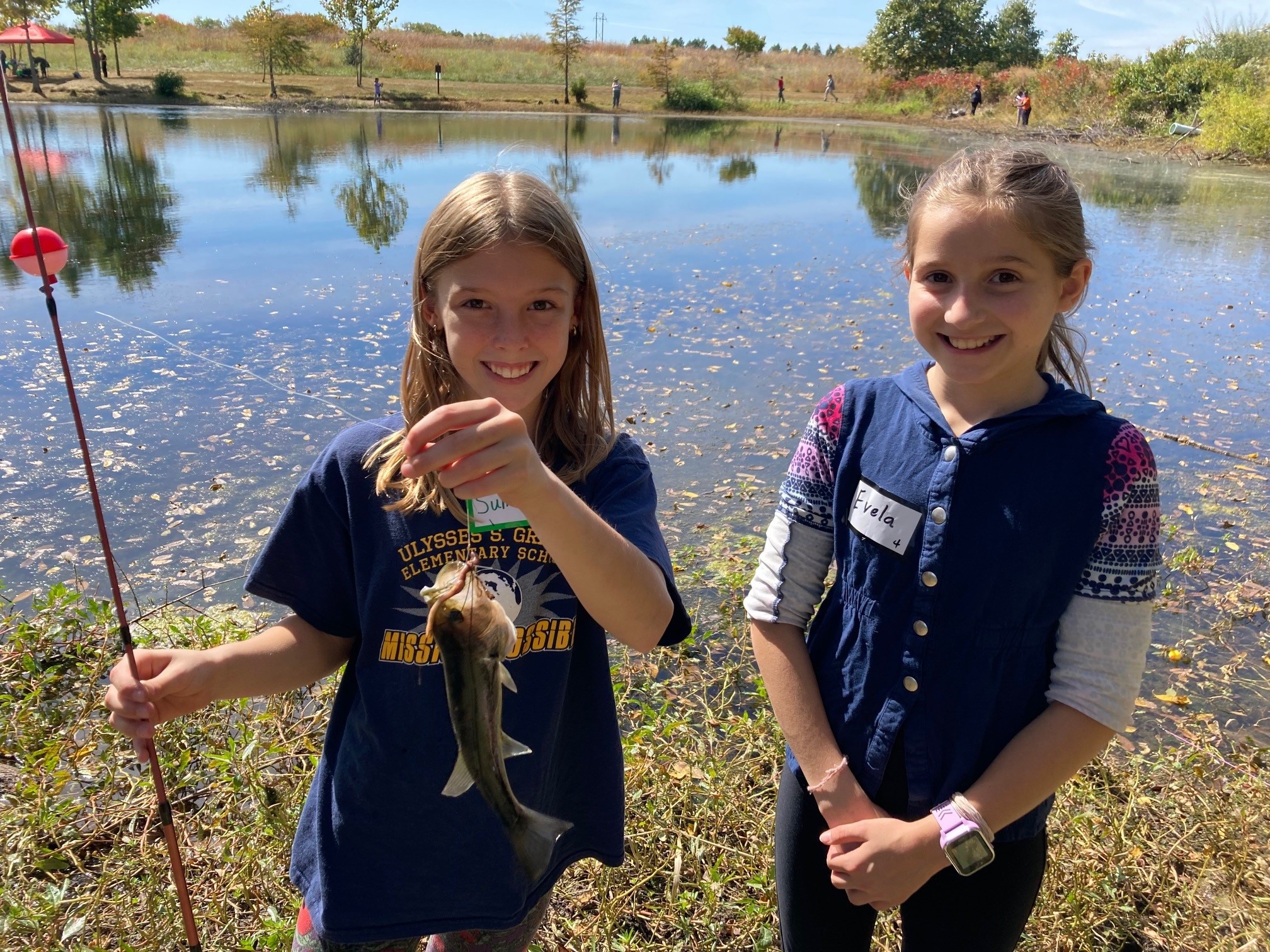 General programs
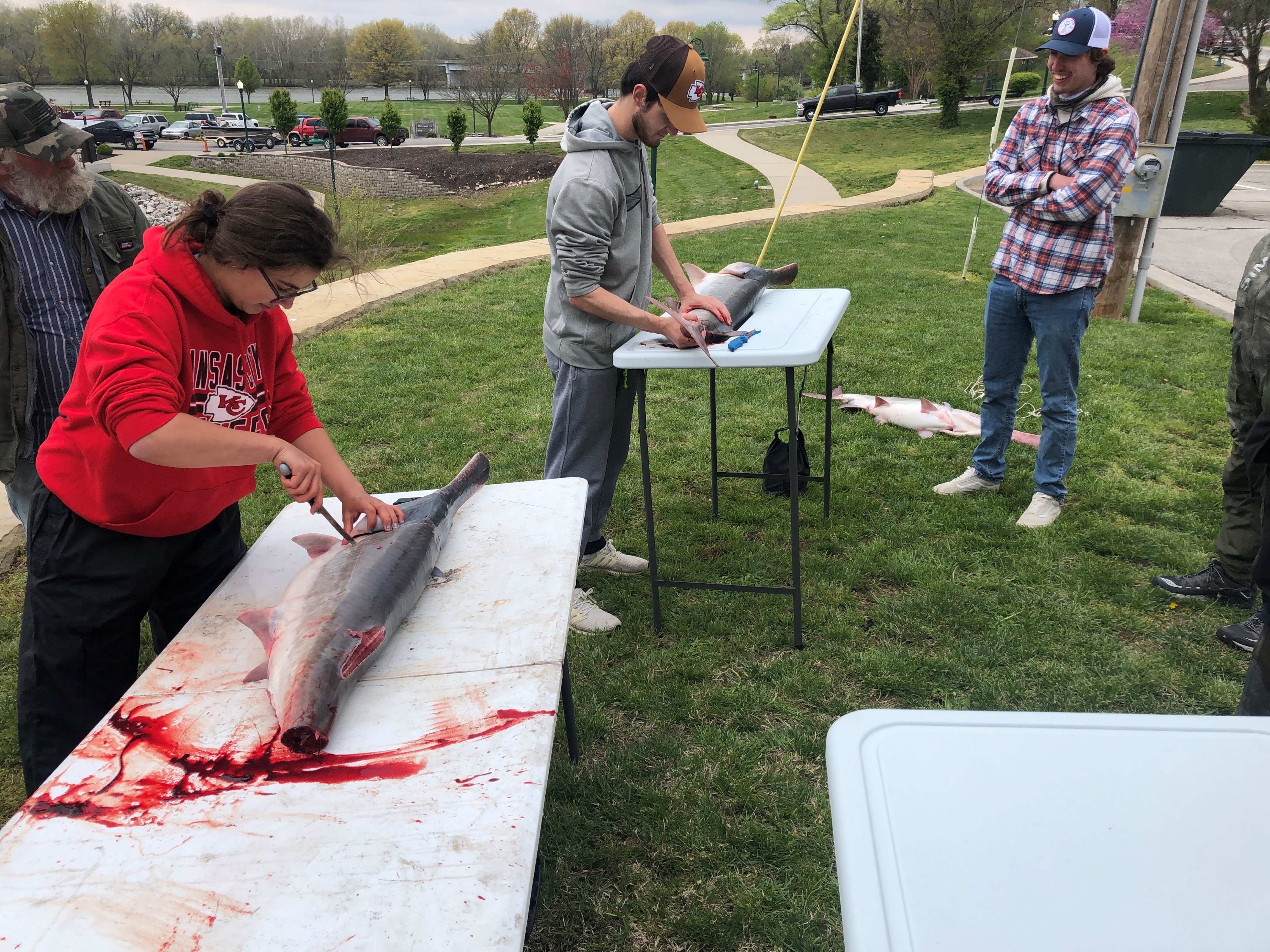 Outdoor Cooking
Hiking
Fishing
Fire starting and smores
Paddle sports
Deer scouting 
Gun cleaning 
Shooting sports
Archery and atlatl
Field to table
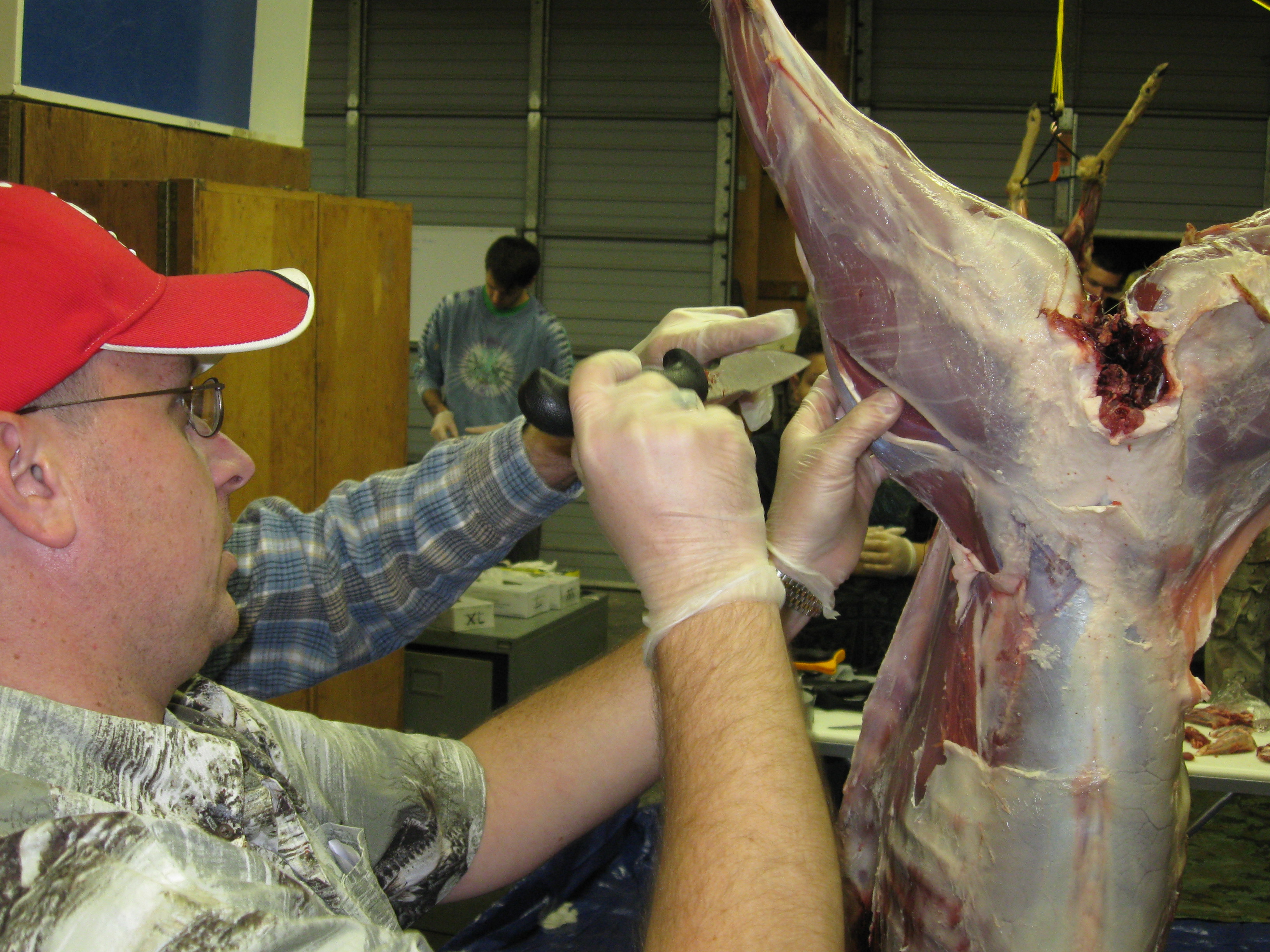 Field to Table
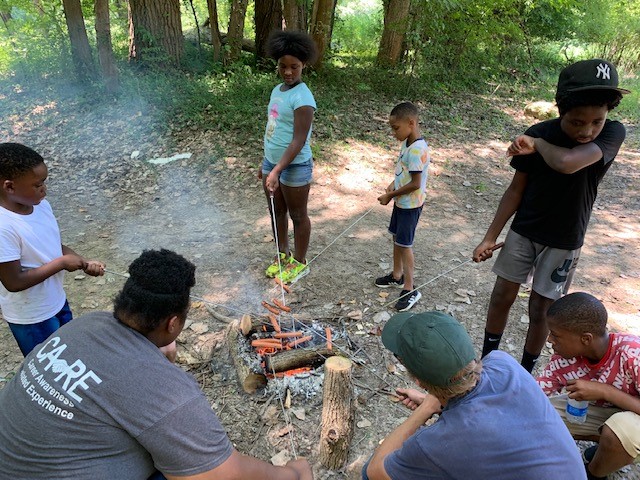 Camp Fire and smores
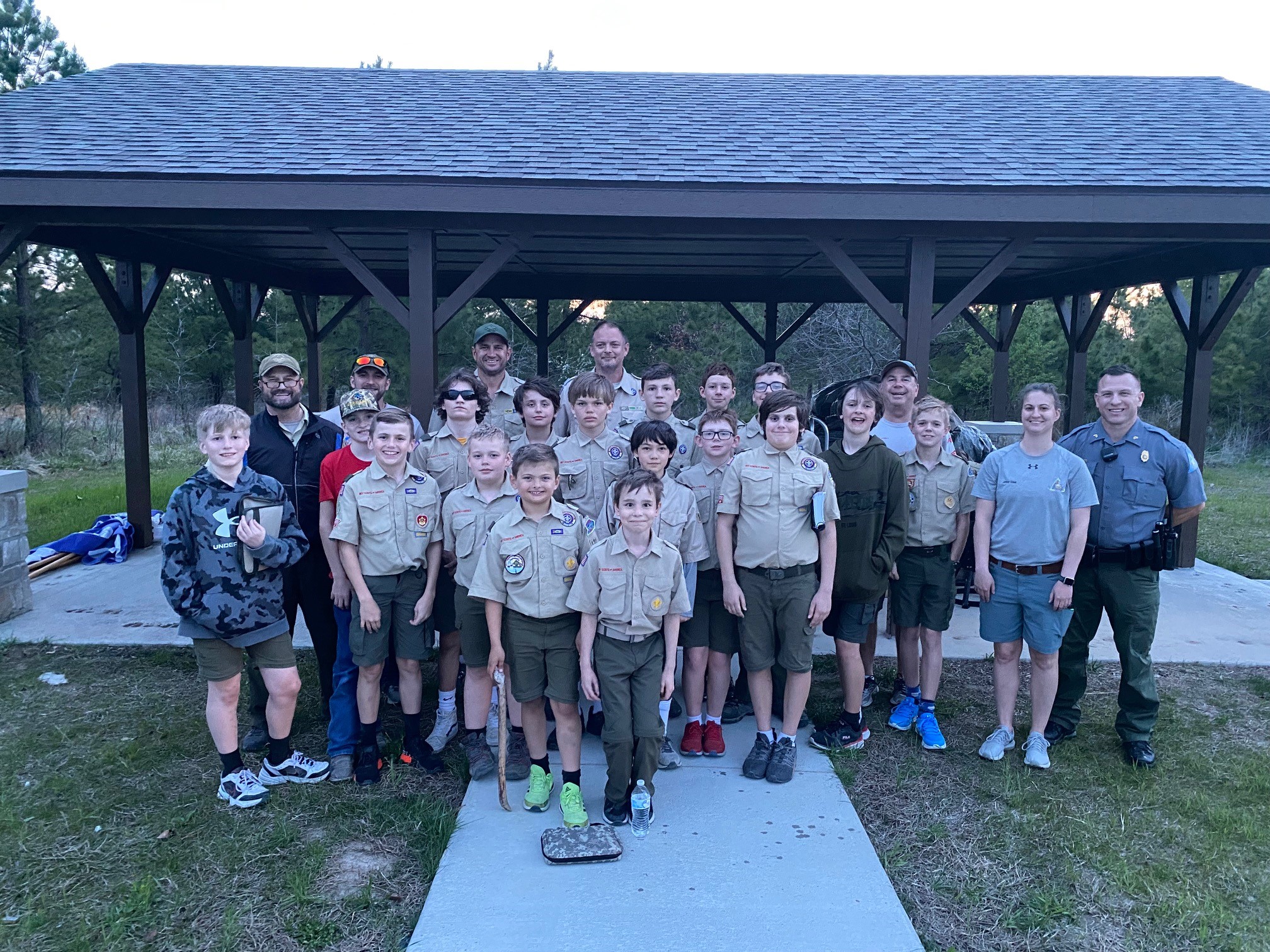 Our future…..
BCNS will make conservation relevant to thousands of students and citizens each year!
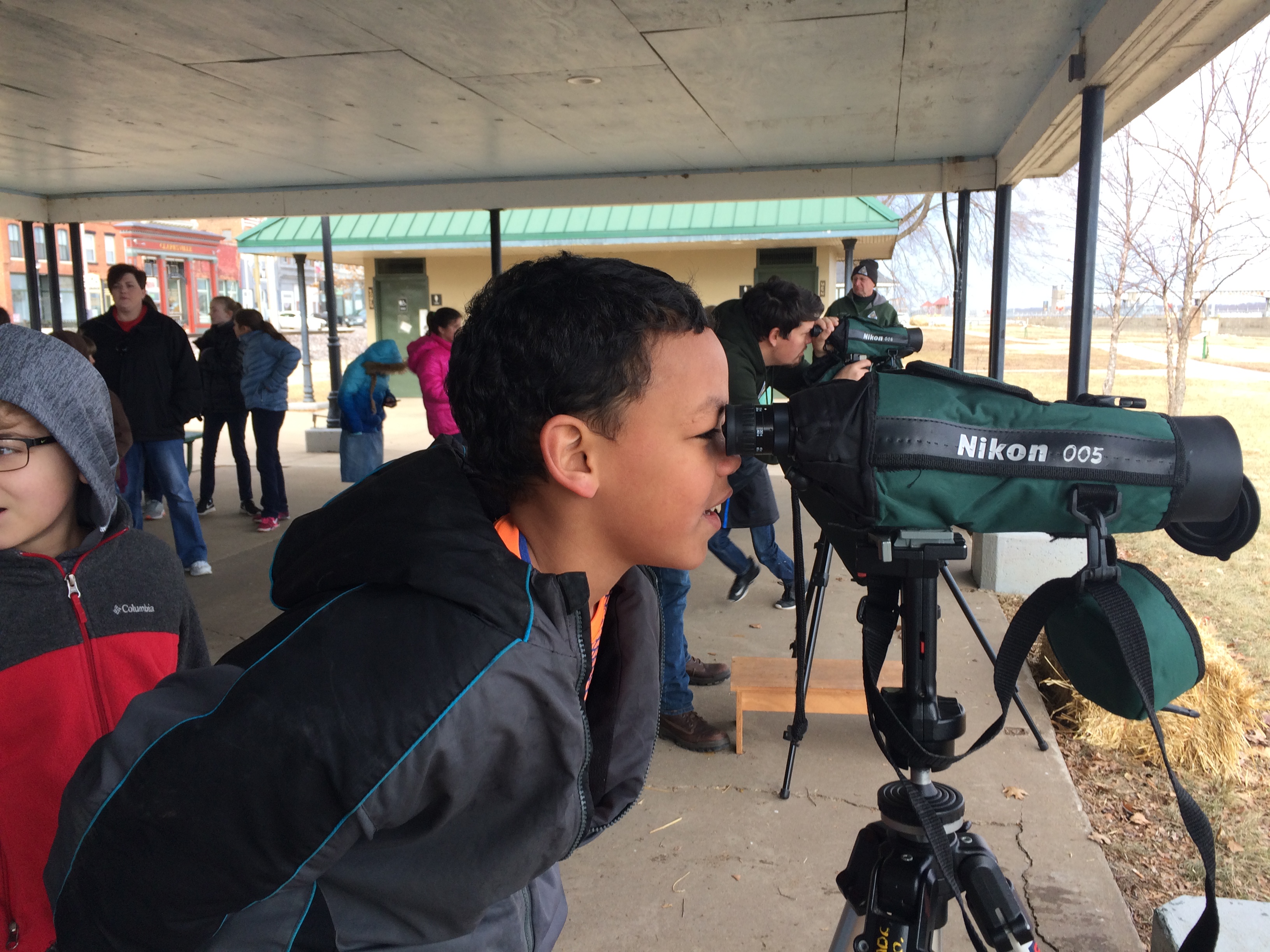 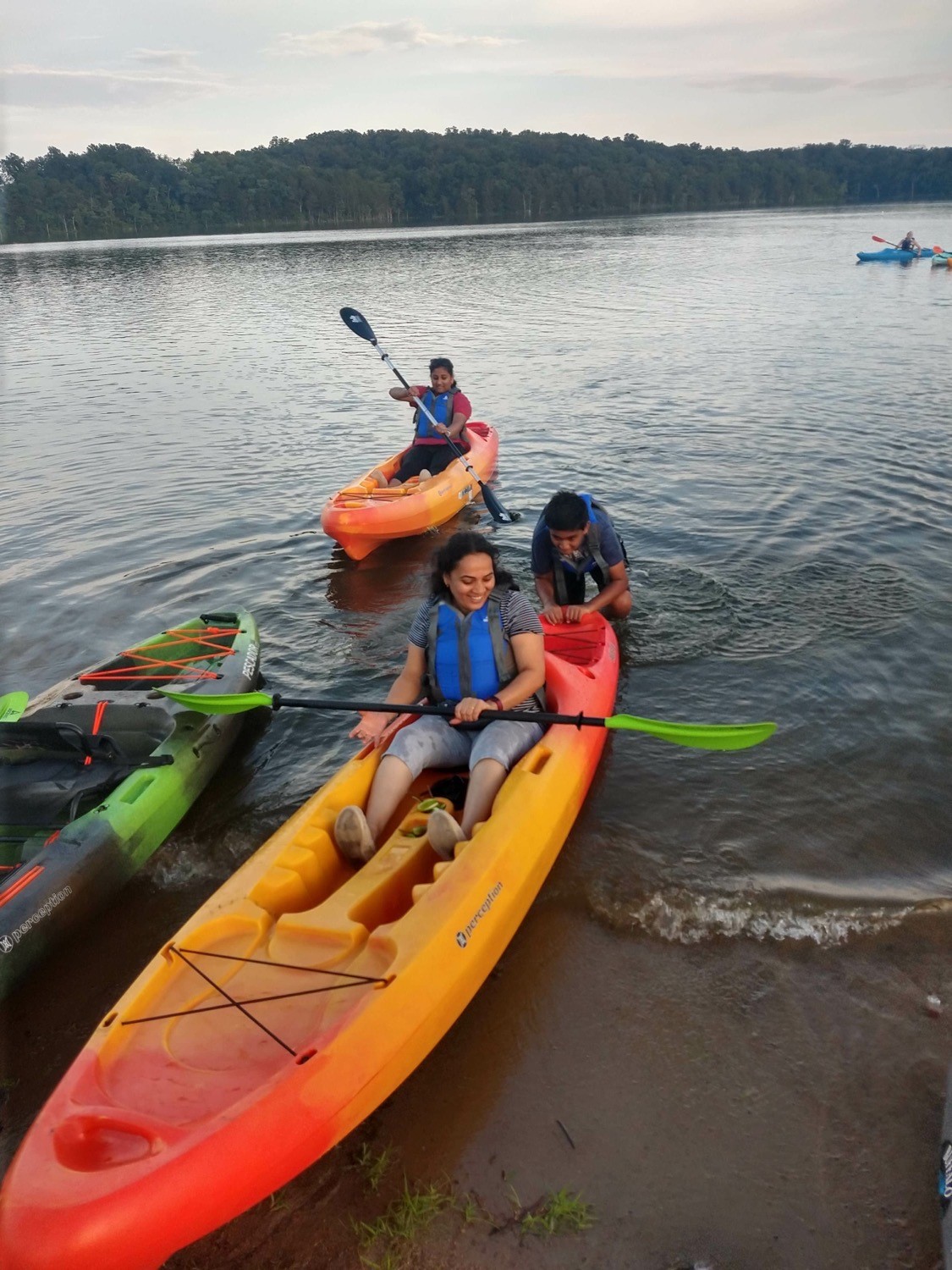